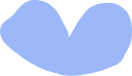 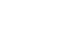 02.
故事《做什么让你最快乐？》
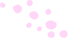 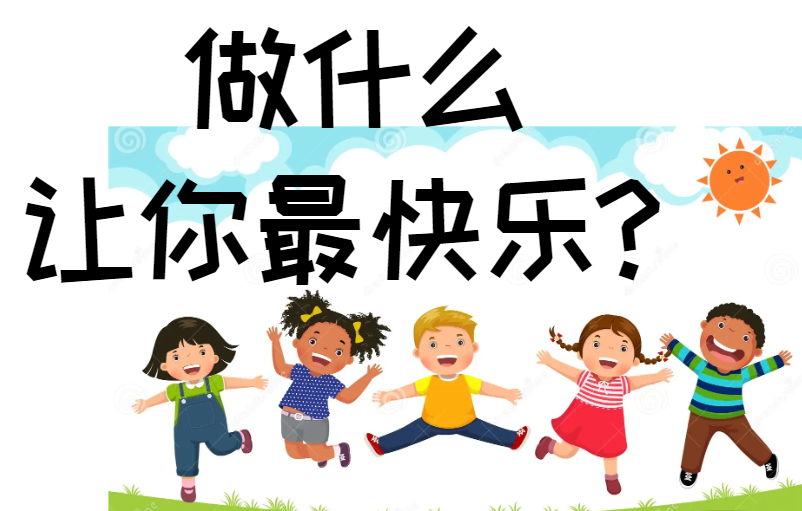 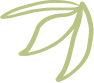 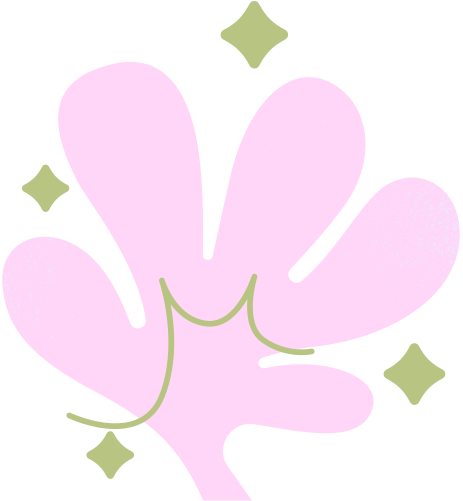 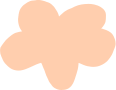 Yiyi Xu
徐毅毅
Objectives
I can identify the main idea and supporting details of the story. 
I can summarize a story using my own words.
Targeted Literacy Skills
Infer the meaning of unknown compound words
Use lexical compounding strategy to form new words
Draw a graphic organizer to organize information
Explain the purpose of the text
Activity 1: Skim and scan to gain the main idea of the story
《做什么让你最快乐？》 🙂

有一个很帅的男生，他叫王小乐。有一天，他很不高兴。他想知道做什么让自己最快乐。
王小乐跑到学校，问老师：“老师，做什么让你最快乐？” 
老师说：“你学中文让我最快乐！”
他跑到医院，他问医生：“医生，做什么让你最快乐？” 
医生说：“你身体健康让我最快乐！” 
他跑到饭店，问厨师：“厨师，做什么让你最快乐？” 
厨师说：“ 给大家做饭让我最快乐！”
王小乐跑到画室，问画家：“画家，做什么让你最快乐？” 
画家说：“画画让我最快乐！” 
他跑到运动场，问运动员：“运动员，做什么让你最快乐？” 运动员说：“踢足球让我最快乐！”
王小乐跑到音乐厅，问音乐家：“音乐家，做什么让你最
快乐？” 音乐家说：“唱歌让我最快乐！”
王小乐跑到猫咖啡厅，他看见猫。他问：“猫，做什么让你最快乐？” 猫说：“躺平让我最快乐！” 
最后，王小乐回到家，问妈妈：“妈妈，做什么让你最
快乐？” 妈妈大声地说：“你学习好让我最快乐？什么让你最
快乐？”
王小乐也大声地说：“跟朋友聊天让我最快乐！” 说完，他
哈哈大笑！
快看故事，
highlight “让..最快乐”。

Highlight几次？

你觉得这个故事
在讲什么？
Activity 2: Working in pairs, skim the text to complete the graphic organizer.
(Targeted skill: Skim and scan to gain the main idea)
Activity 3: 猜下面的词语是什么意思，Use the graphic orgaizer as well as context clues from the sentence and known characters to guess the meaning of the words below. Give evidence. (Targeted skill: Infer the meaning of unknown compound words.)
Activity 4: Expand compound words - 你可以说出这些新词吗？
(Targeted skill: Use lexical compounding strategy to form new words.)
Activity 5:  问题 & 讨论
(Targeted skills: Ask questions to check comprehension?)
医生说画画让他快乐。

A. 对
B. 错
shēn tǐ  身体  body      jiàn kāng  健康    health
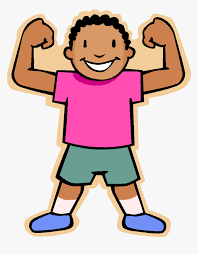 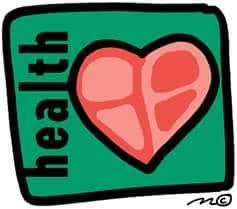 [Speaker Notes: https://www.google.com/search?q=health+clipart&tbm=isch&ved=2ahUKEwj7vsDsqqeAAxUbFmIAHc_-D58Q2-cCegQIABAA&oq=health+clipart&gs_lcp=CgNpbWcQAzIFCAAQgAQyBQgAEIAEMgUIABCABDIFCAAQgAQyBQgAEIAEMgUIABCABDIFCAAQgAQyBQgAEIAEMgUIABCABDIFCAAQgAQ6BwgAEIoFEEM6BggAEAcQHlDYCFjZDWCxEWgAcAB4AIABZYgBpgWSAQM2LjGYAQCgAQGqAQtnd3Mtd2l6LWltZ8ABAQ&sclient=img&ei=L22-ZLvrNpusiLMPz_2_-Ak&bih=727&biw=1440

https://616pic.com/sucai/192iw046r.html]
Activity 5:  问题 & 讨论
(Targeted skills: Answer inferential question）
2. 有一天，王小乐不高兴。可是，最后他哈哈大笑！为什么？
      
     A. 因为他跟很多人聊天。
B. 因为他让妈妈高兴。
C. 因为他有很多朋友。
D. 因为他可以躺平。
讨论
(Targeted skill: Answer inferential question.)
3. 如果王小乐不高兴，你觉得他会做什么？

A. 去学校学习。
B. 去体育场踢球。
C. 跟朋友聊天。
D. 跟猫一起躺平。
讨论
(Targeted skill: Identify the author’s point of view)
4. 作者写这个故事的目的是想告诉我们:    (Evaluative) 

     A. 跟猫躺平让人很快乐。 
     B. 王小乐最喜欢跟人聊天。
     C. 做自己喜欢的事会很快乐。 
     D. 喜欢踢足球的人都不快乐。
Activity 6:  Reader's theater
In a group of 10, each student gets a role. Students act out the story while reading it.
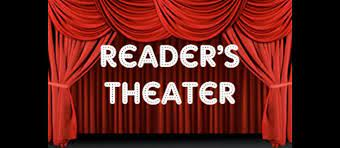 Activity 7: Homework
Please write a short paragraph summarizing the story.
做什么
让你最快乐?
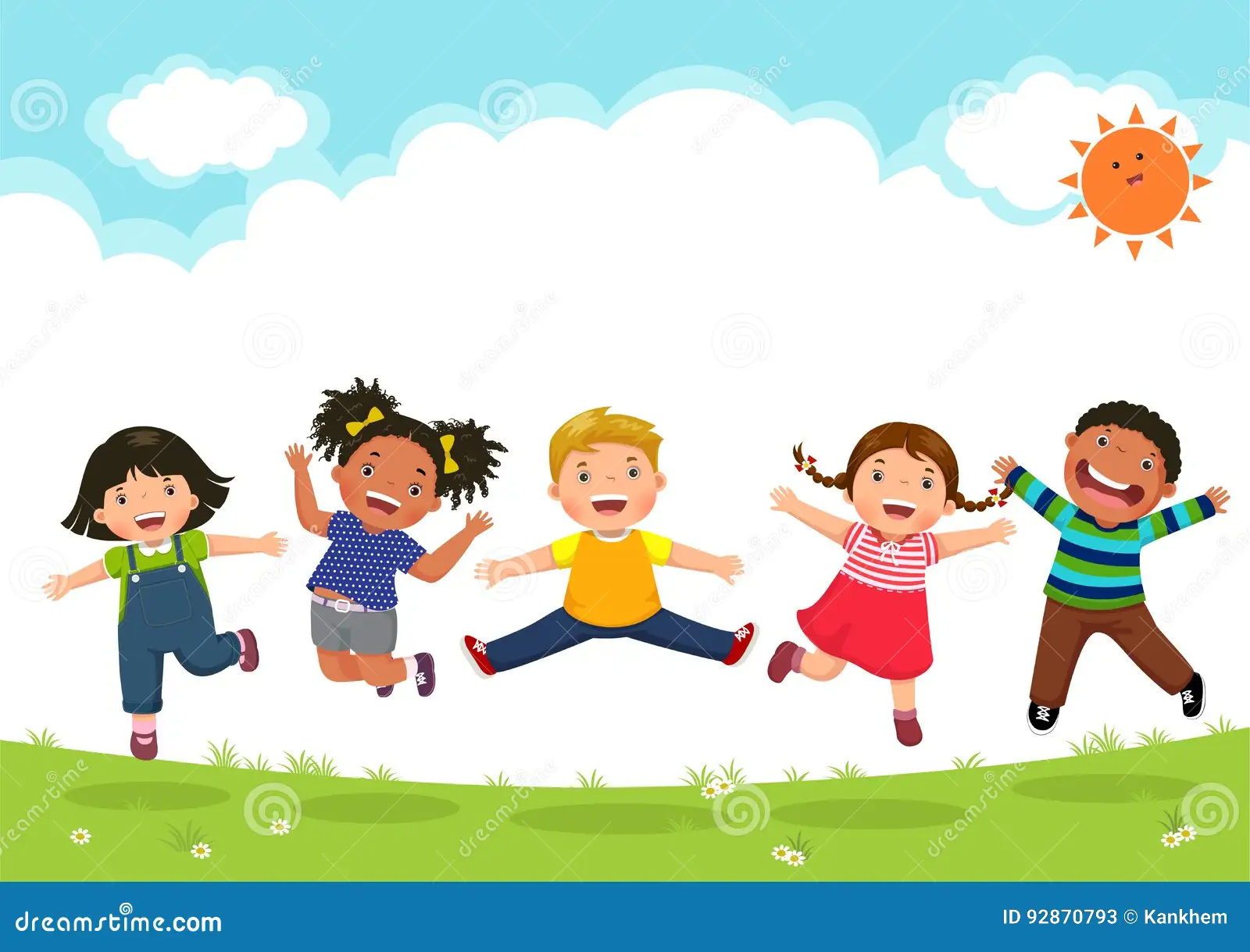 有一个很帅的男生，他叫王小乐。
有一天，他很不高兴，他想知道做什么让自己最快乐。
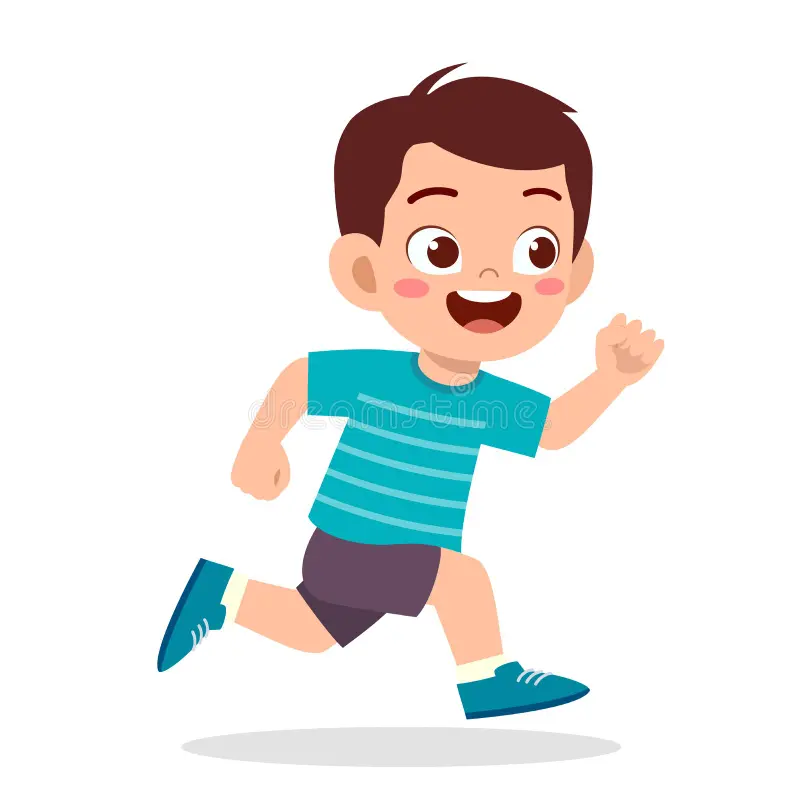 [Speaker Notes: https://thumbs.dreamstime.com/b/happy-cute-little-boy-running-fast-212460166.jpg]
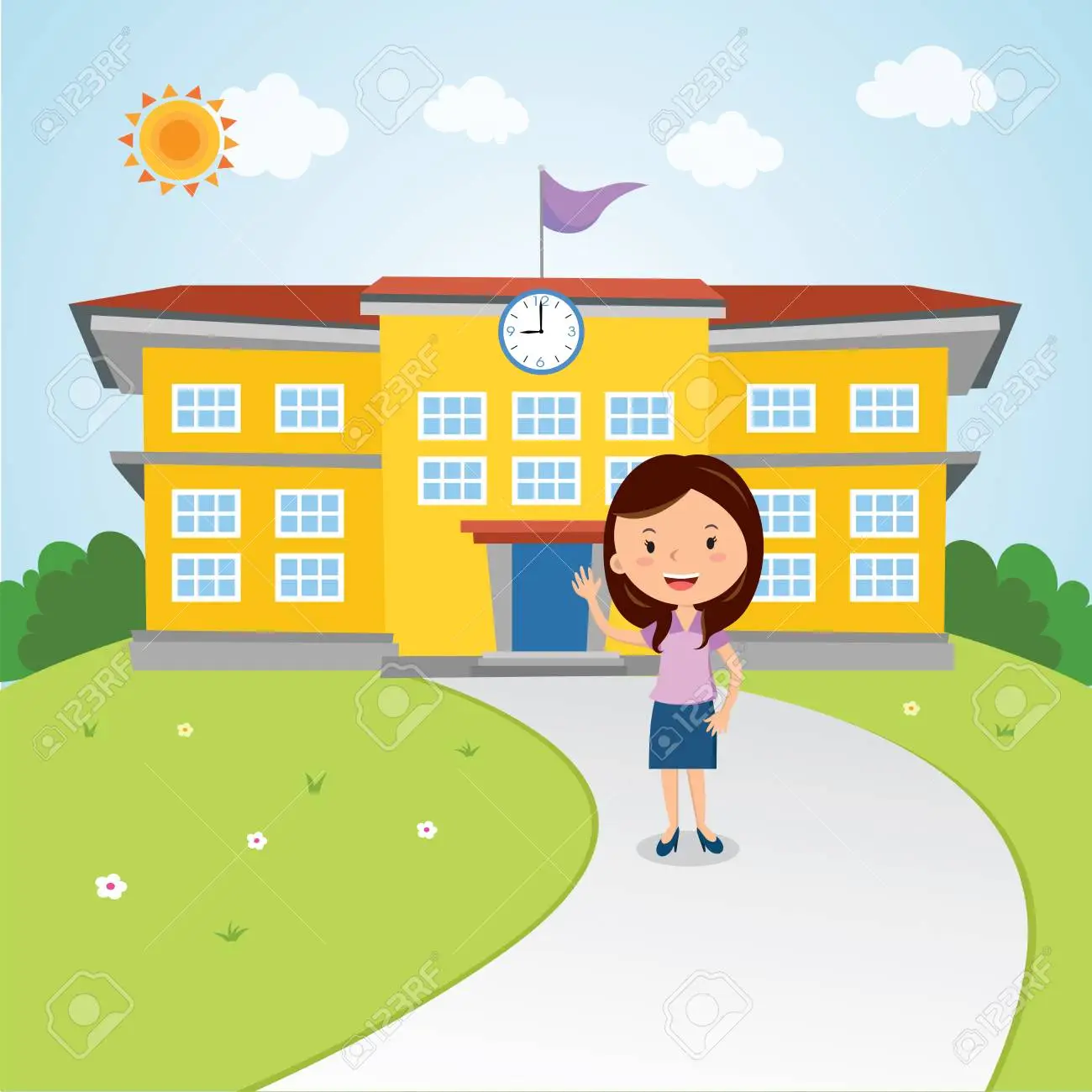 他跑到学校，问老师：“老师，做什么让你最快乐？” 

老师说：“你学中文让我最快乐！”
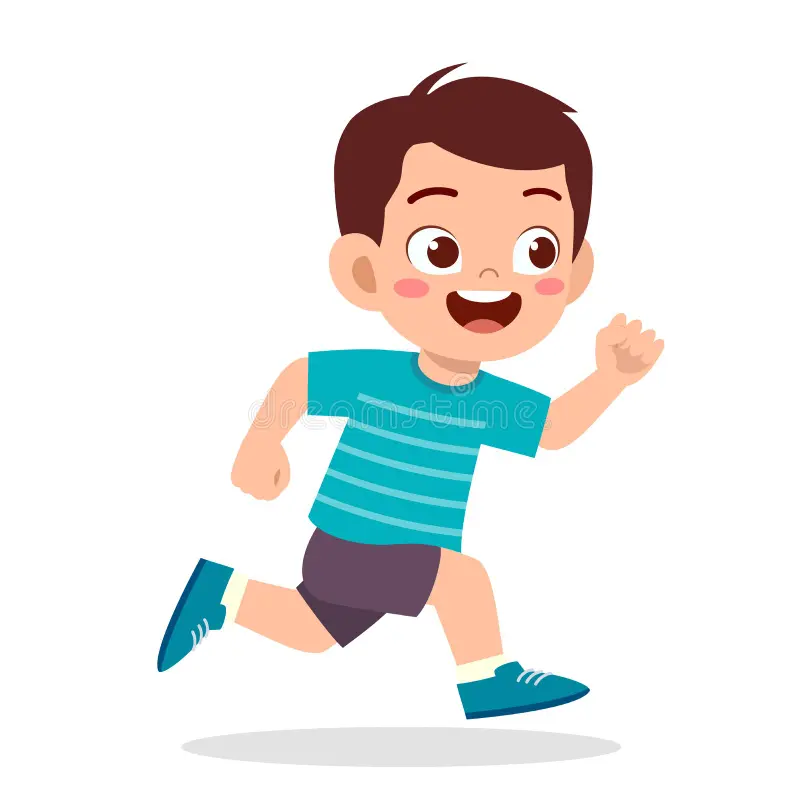 [Speaker Notes: https://previews.123rf.com/images/graphicbee/graphicbee1611/graphicbee161100167/66091888-teacher-gesturing-in-front-of-the-school-building-welcome-back-to-school.jpg]
王小乐跑到医院，他问医生：“医生，做什么让你最快乐？” 
医生说：“你
身体健康让我
最快乐！
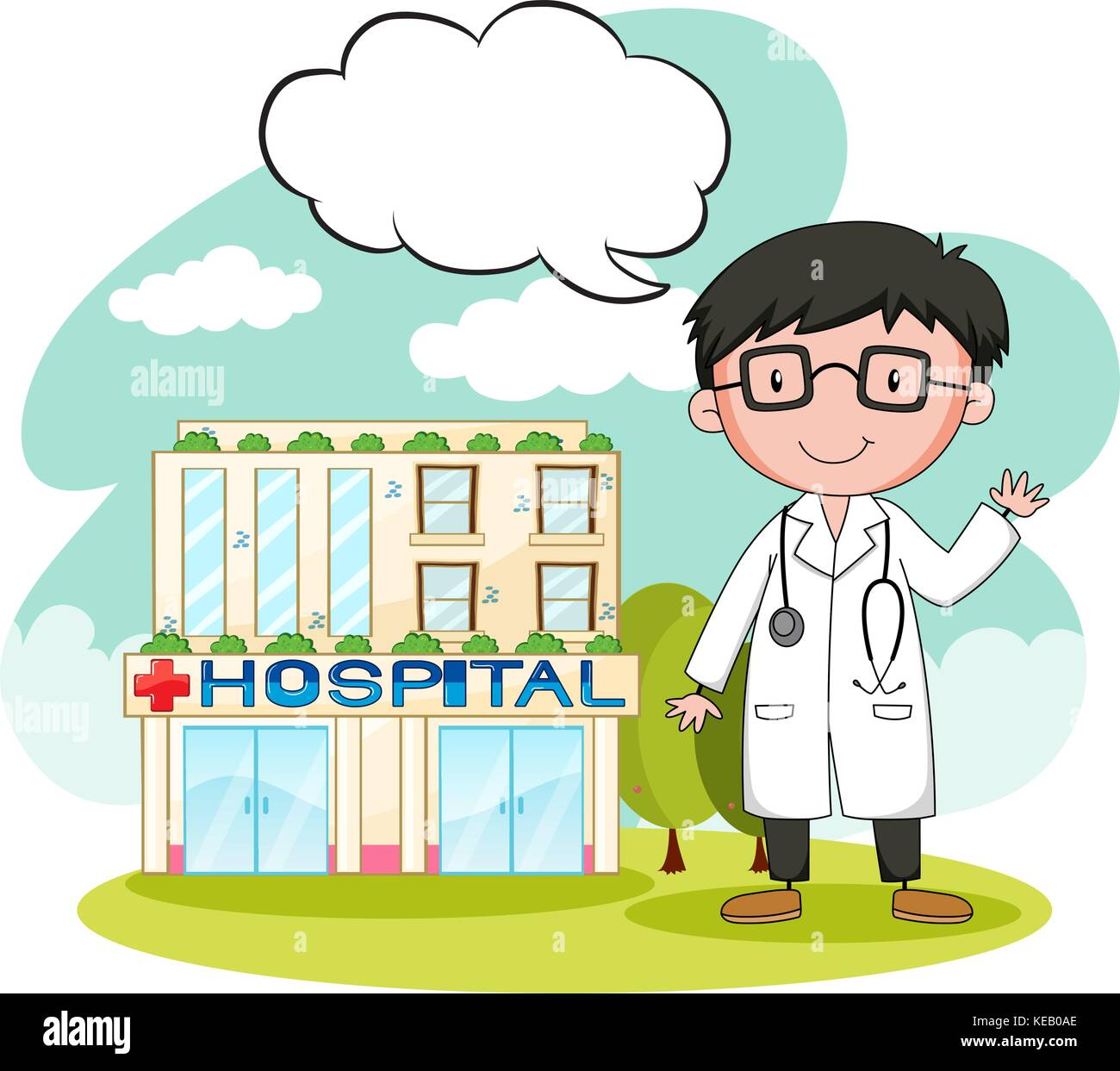 你身体健康
让我快乐！
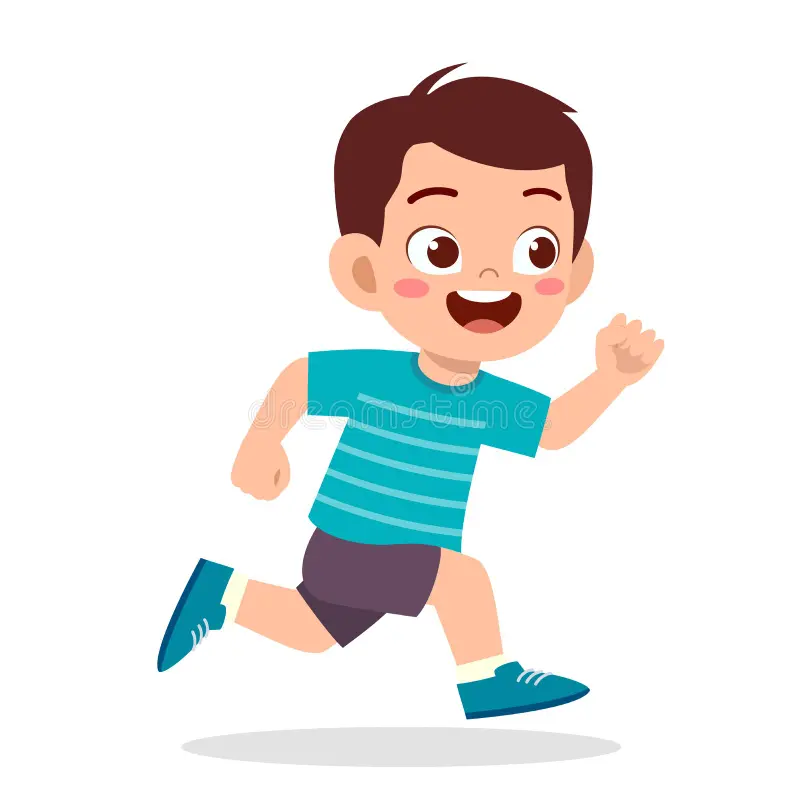 [Speaker Notes: https://c8.alamy.com/comp/KEB0AE/doctor-with-bubble-speech-standing-by-the-hospital-KEB0AE.jpg]
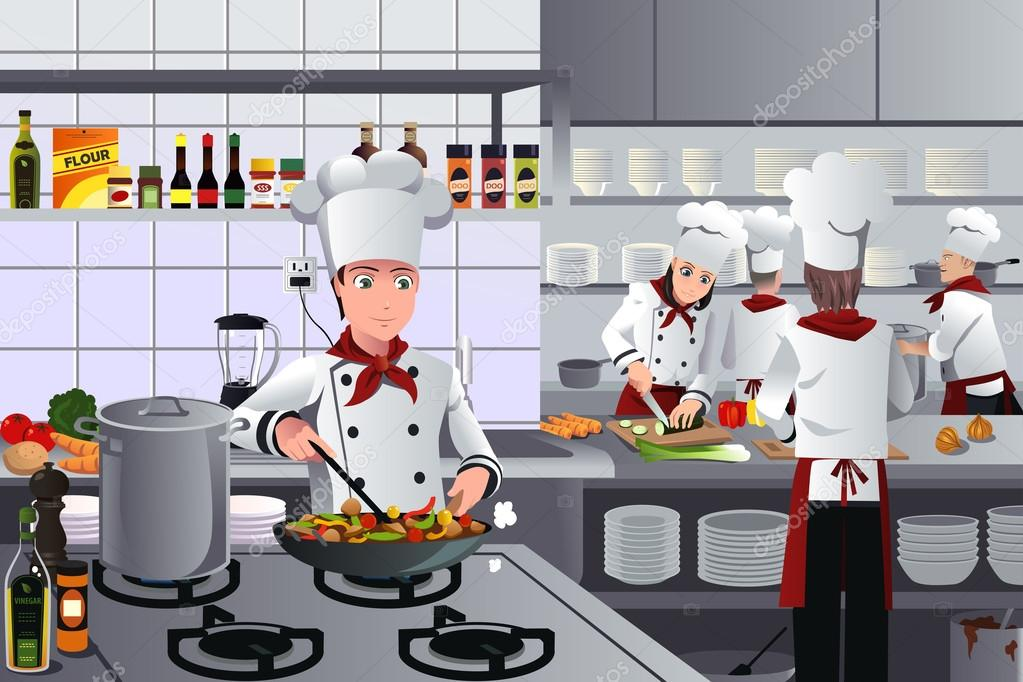 他跑到饭店，问厨师：“厨师，做什么让你最快乐？” 
厨师说：“ 给大家做饭让我最快乐！”
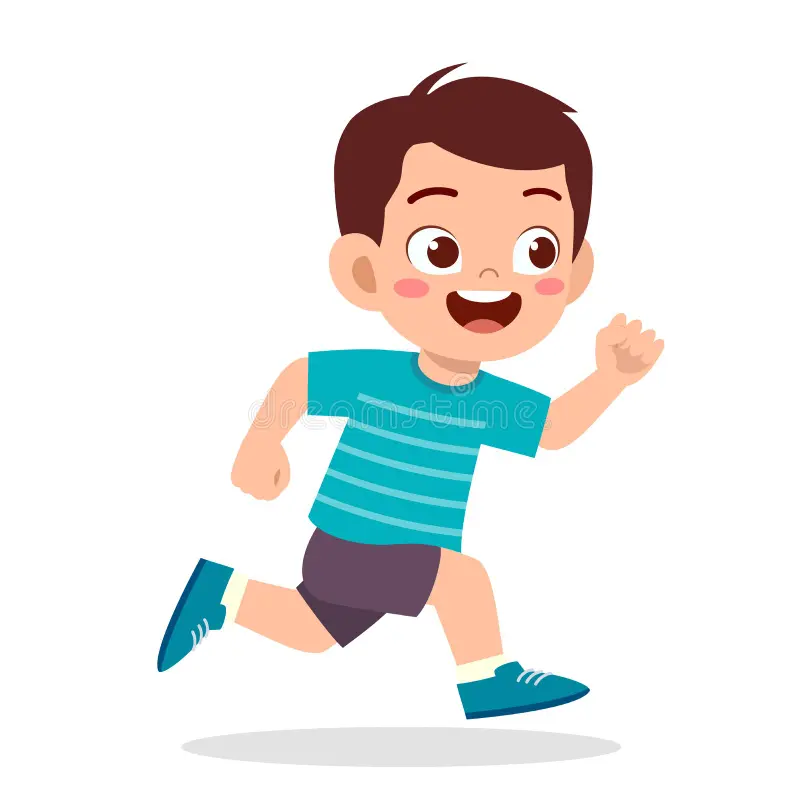 [Speaker Notes: https://st2.depositphotos.com/1037238/5426/v/950/depositphotos_54261425-stock-illustration-scene-inside-restaurant-kitchen.jpg]
王小乐跑到画室，问画家：“画家，做什么让你最快乐？” 
画家说：“画画让我最快乐！
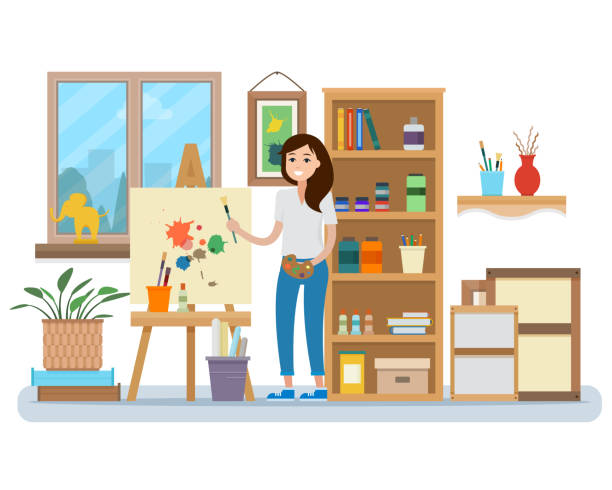 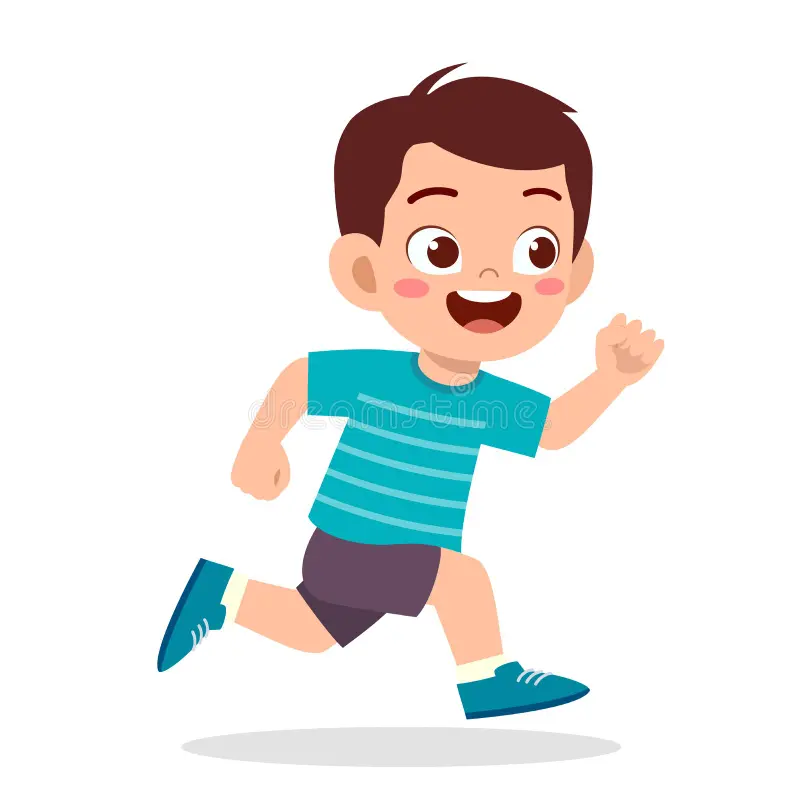 [Speaker Notes: https://media.istockphoto.com/id/874967986/vector/art-studio-interior-woman-artist-drawing.jpg?s=612x612&w=0&k=20&c=XbGWFiRcr6pze2-AklXIbHxN8ZZtXi-l3Z6H_nAeopk=]
他跑到运动场，问运动员：“运动员，做什么让你最快乐？” 
运动员说：“踢足球让我最快乐！”
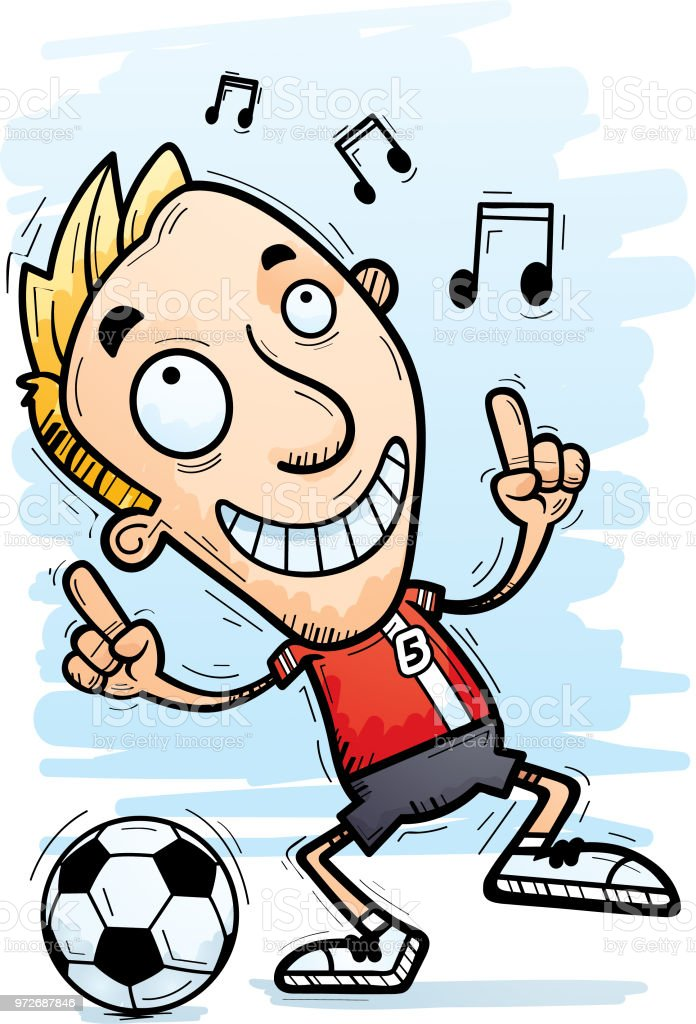 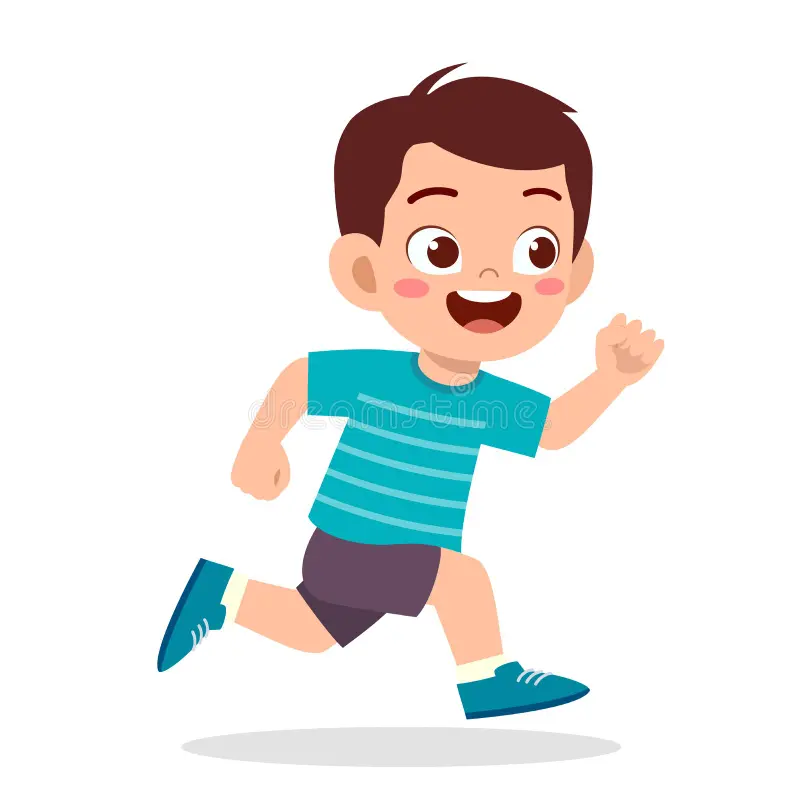 [Speaker Notes: https://media.istockphoto.com/id/972687846/vector/cartoon-soccer-player-dancing.jpg?s=1024x1024&w=is&k=20&c=5H-d7Cmiyv6sYe6zvSvSOJwIuqjK1oLrX0HE8w5sicQ=]
王小乐跑到音乐厅，问音乐家：“音乐家，做什么让你最快乐？” 
音乐家说：“唱歌让我最快乐！”
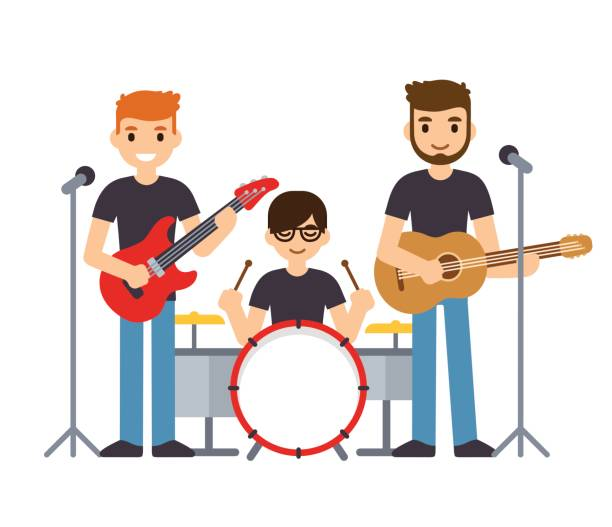 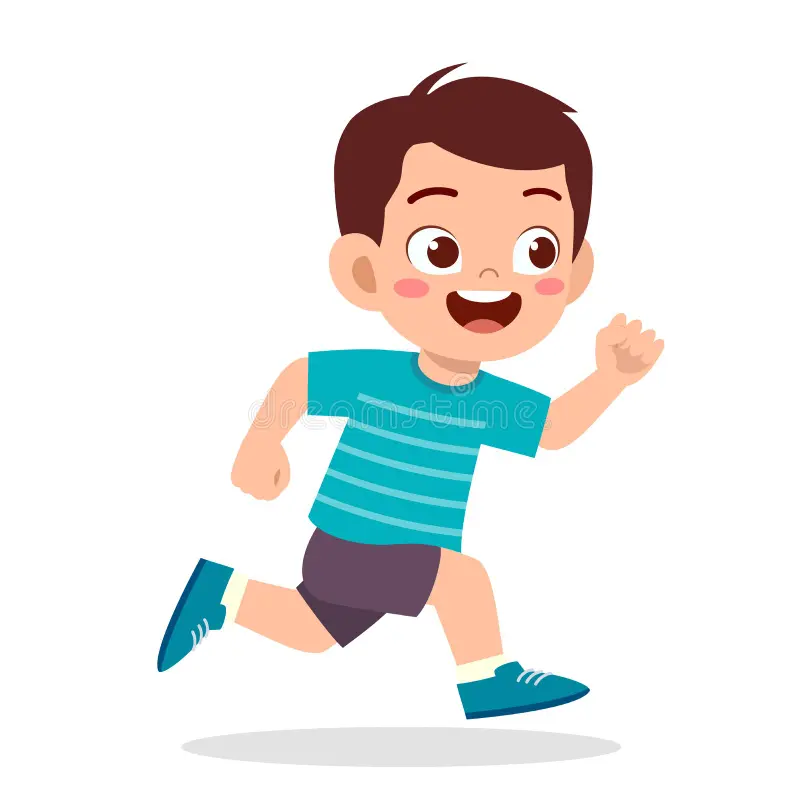 [Speaker Notes: https://media.istockphoto.com/id/689494118/vector/music-band-illustration.jpg?s=612x612&w=0&k=20&c=vAgGygZ8GoCxImJwGE5n15kBsNPzTMM4rRvFvFAj7hE=]
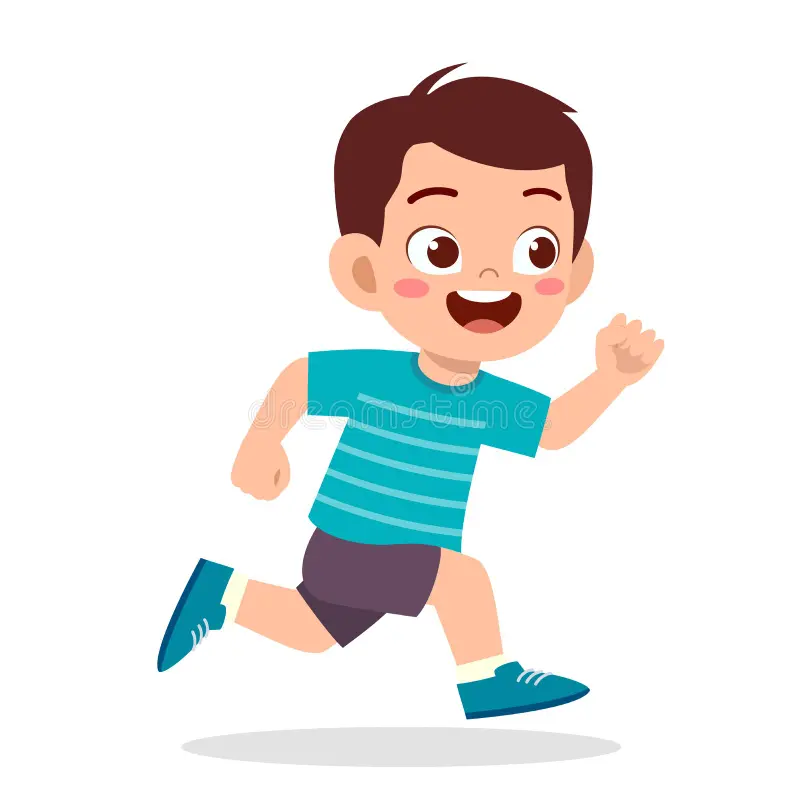 王小乐跑到猫咖啡厅，他看见猫。他问：“猫，做什么让你最快乐？” 
猫说：“躺平让我最快乐！”
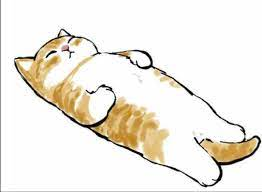 最后，王小乐回到家，问妈妈：“妈妈，做什么让你最快乐？” 
妈妈大声地说：“你学习好让我最快乐!  什么让你最快乐？”
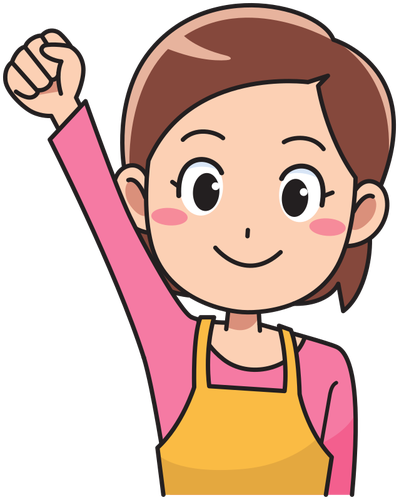 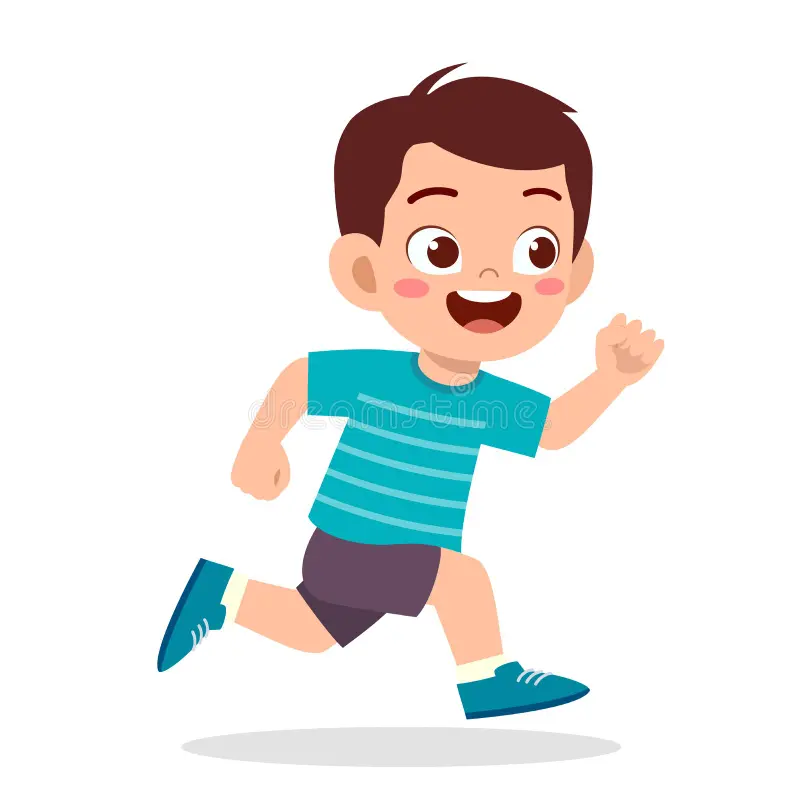 王小乐也大声地说：“跟朋友聊天让我最快乐！” 说完，他哈哈大笑！

完   -
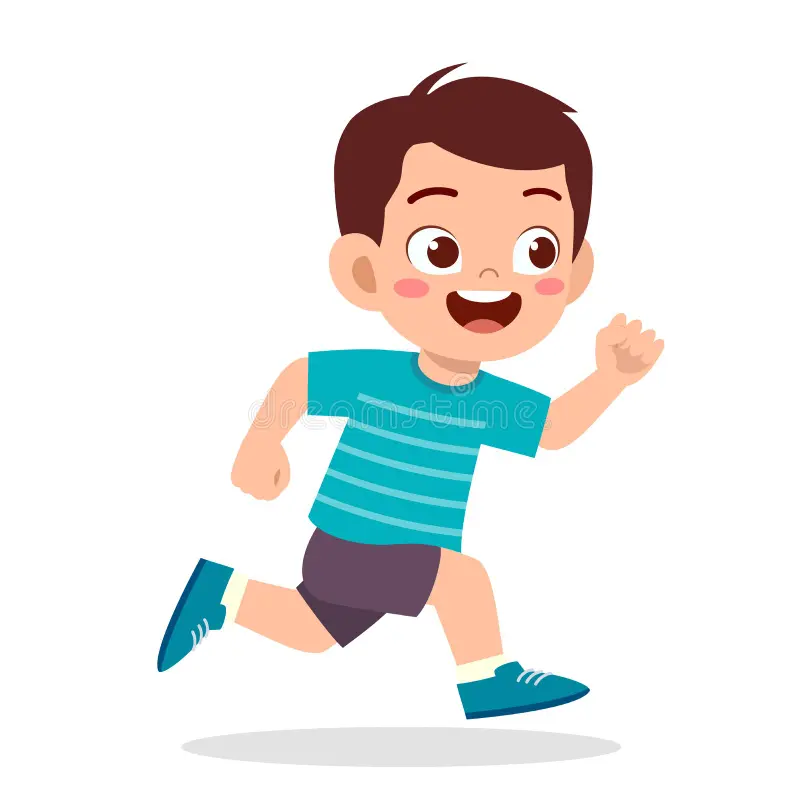